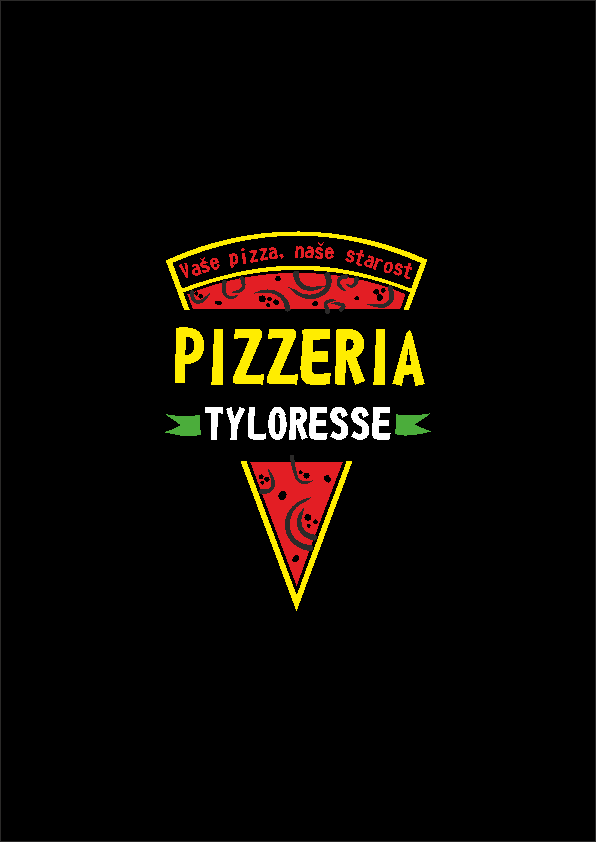 Pizzeria Tyloresse, s.r.o.prezentace fiktivní firmy
O nás
Sídlo: Sokolov                                   Produkty: Pizzy, Podprodukty
Co jsme: Fiktivní pizzerie
Cíle
Vykročit z řad
Okouzlit trh
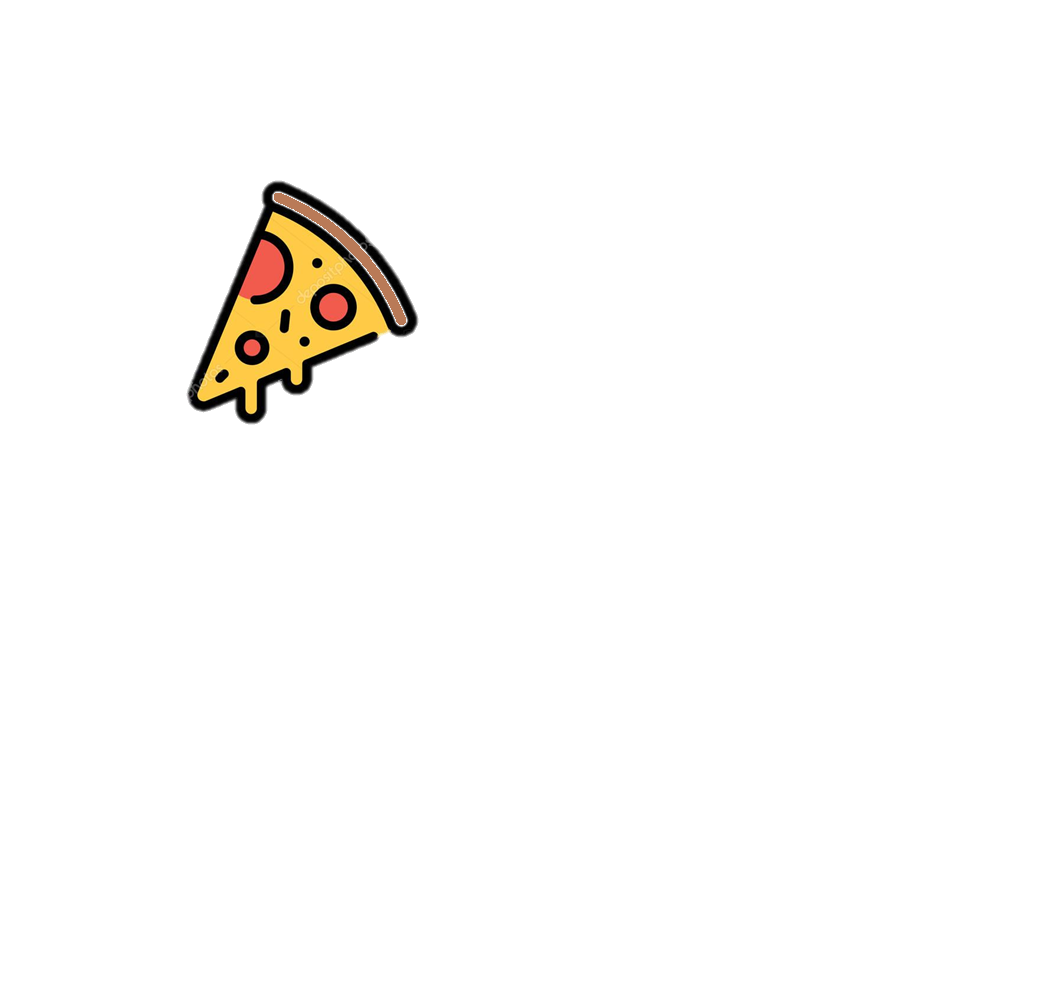 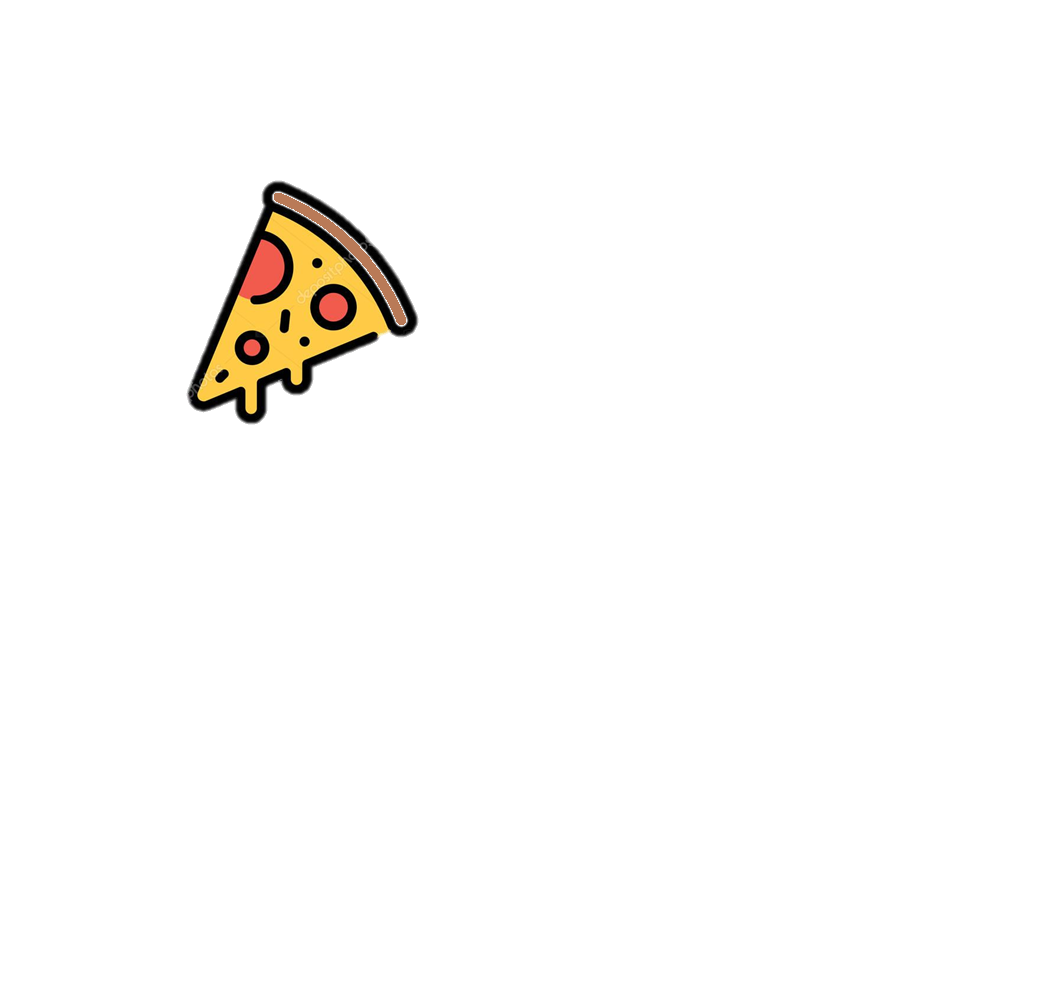 Naše Pobočka
Nadčasový interiér
Posuvné stěny
Skvělé odhlučnění
-Xbox series X    &      Playstation 5-
•Zamilovaný pár                                     Parta oslavenců•
•Nadšenci pro virtuální realitu•
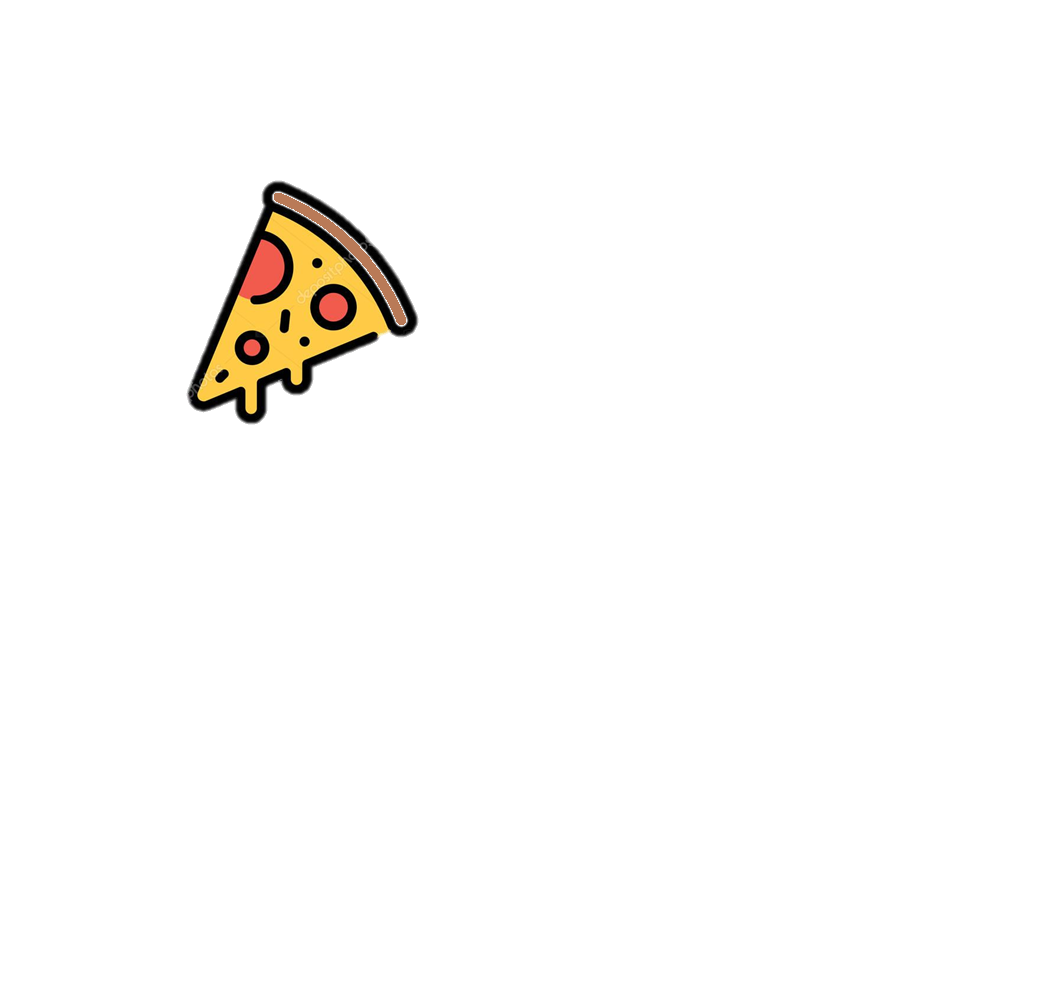 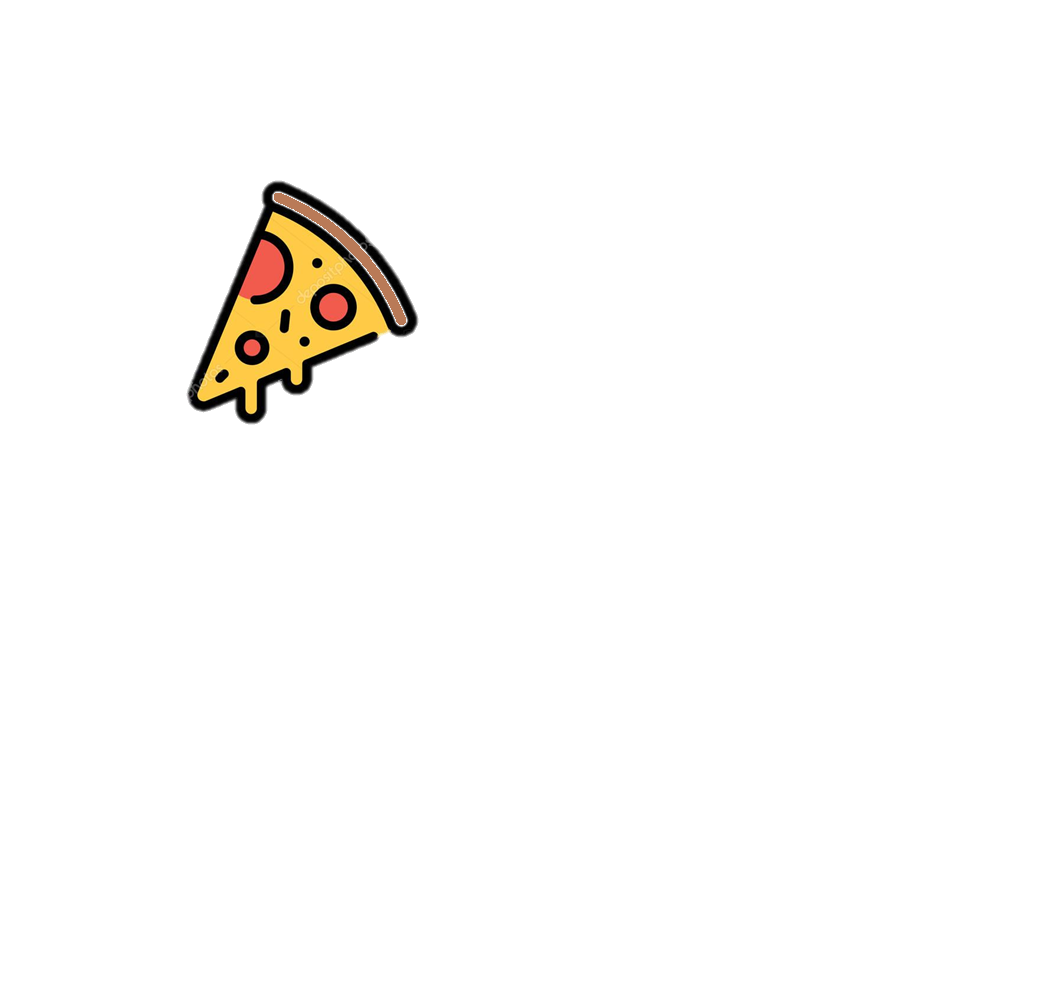 Pizzy
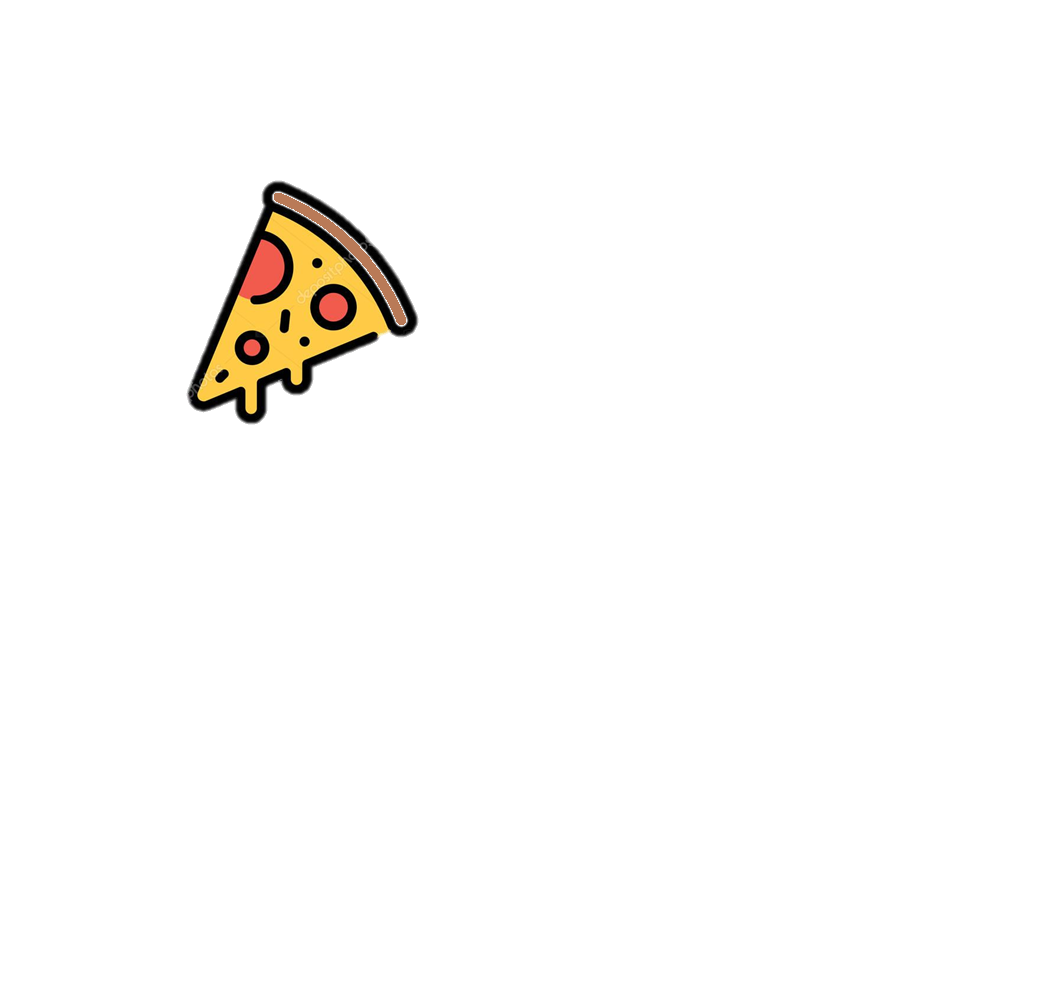 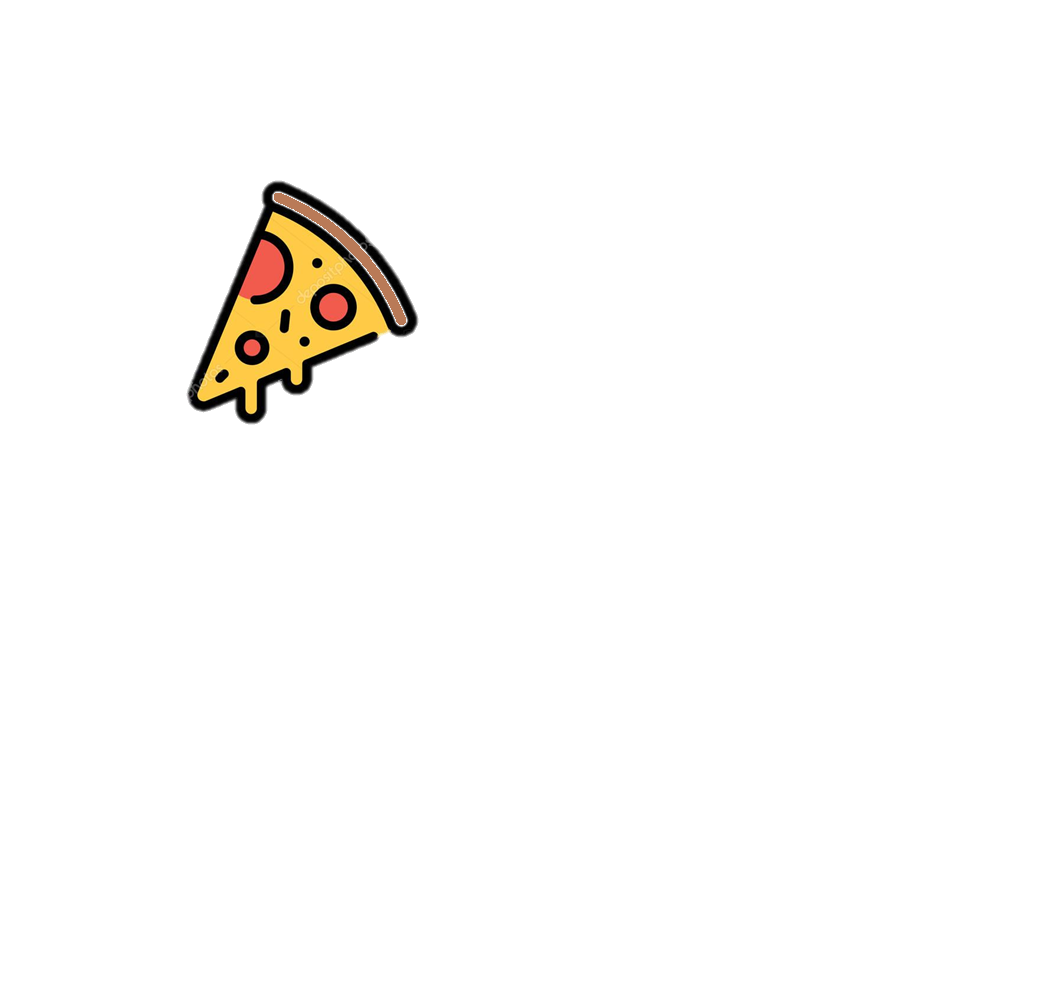 Vybere si každý ! 

Čtyři rozměry pizz !
Jak klasiky, tak exotické speciality !
plněné okraje i pizzy na přání !

		 •MASOŽROUTI
					 •VEGETARIÁNI
			•CELIAKIE		
						•VEGANI
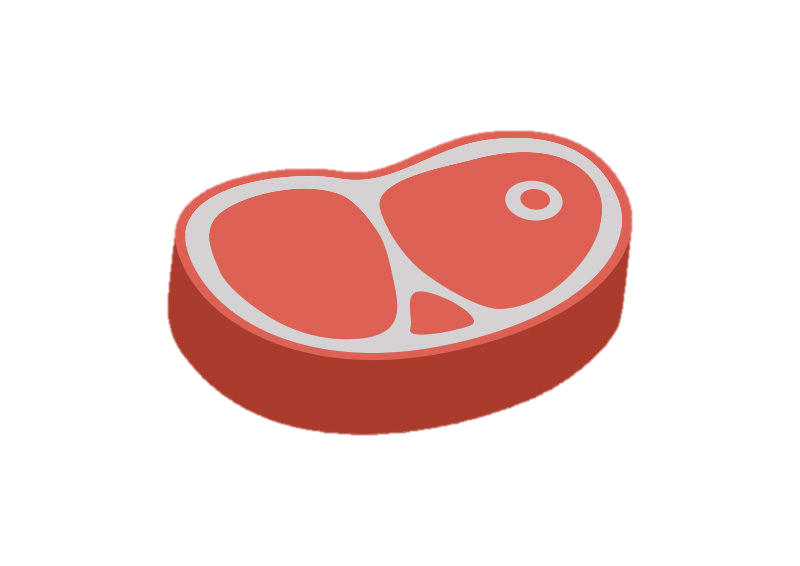 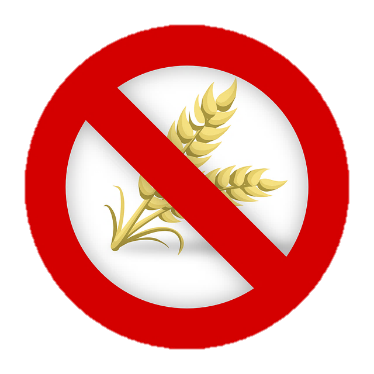 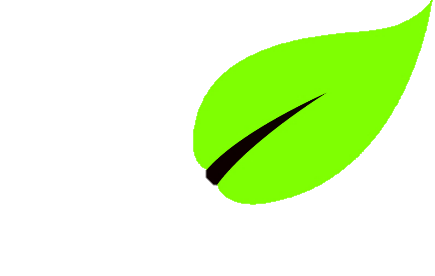 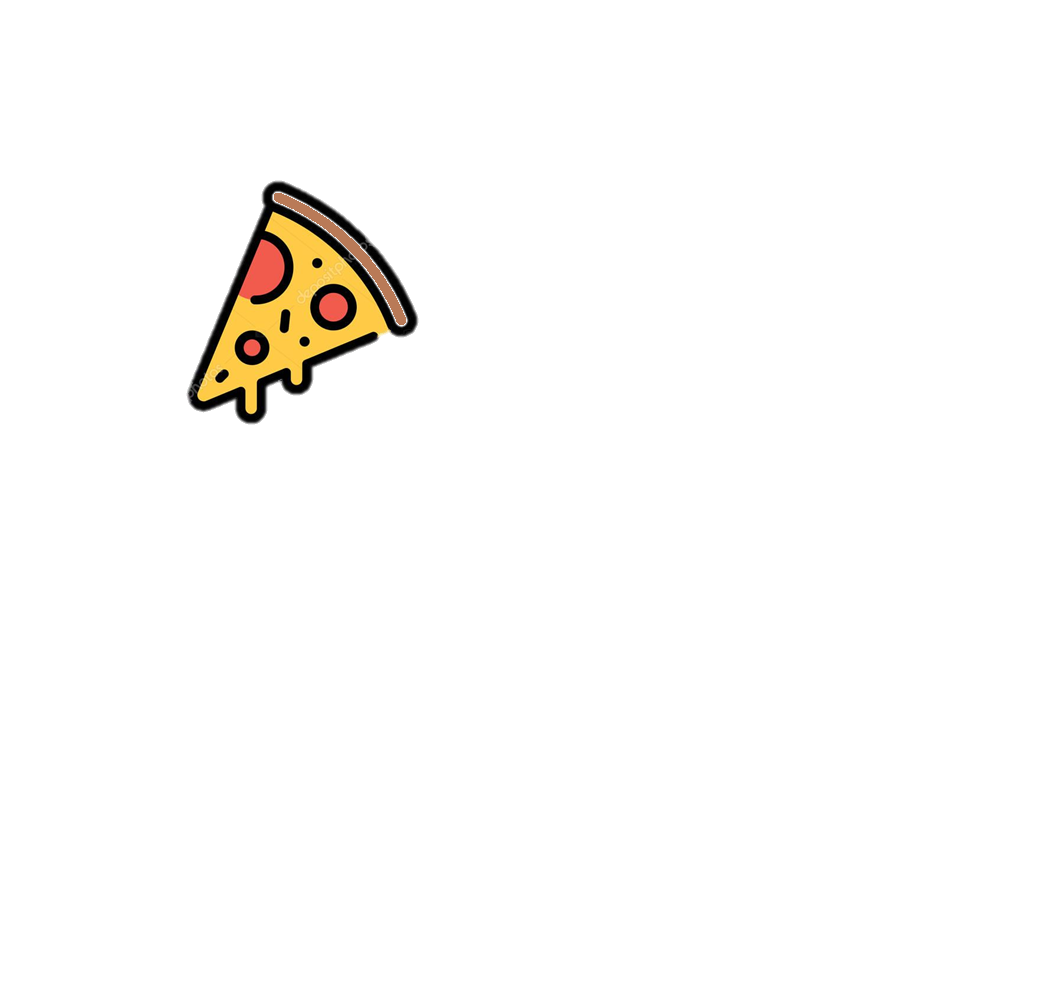 Velikosti pizz
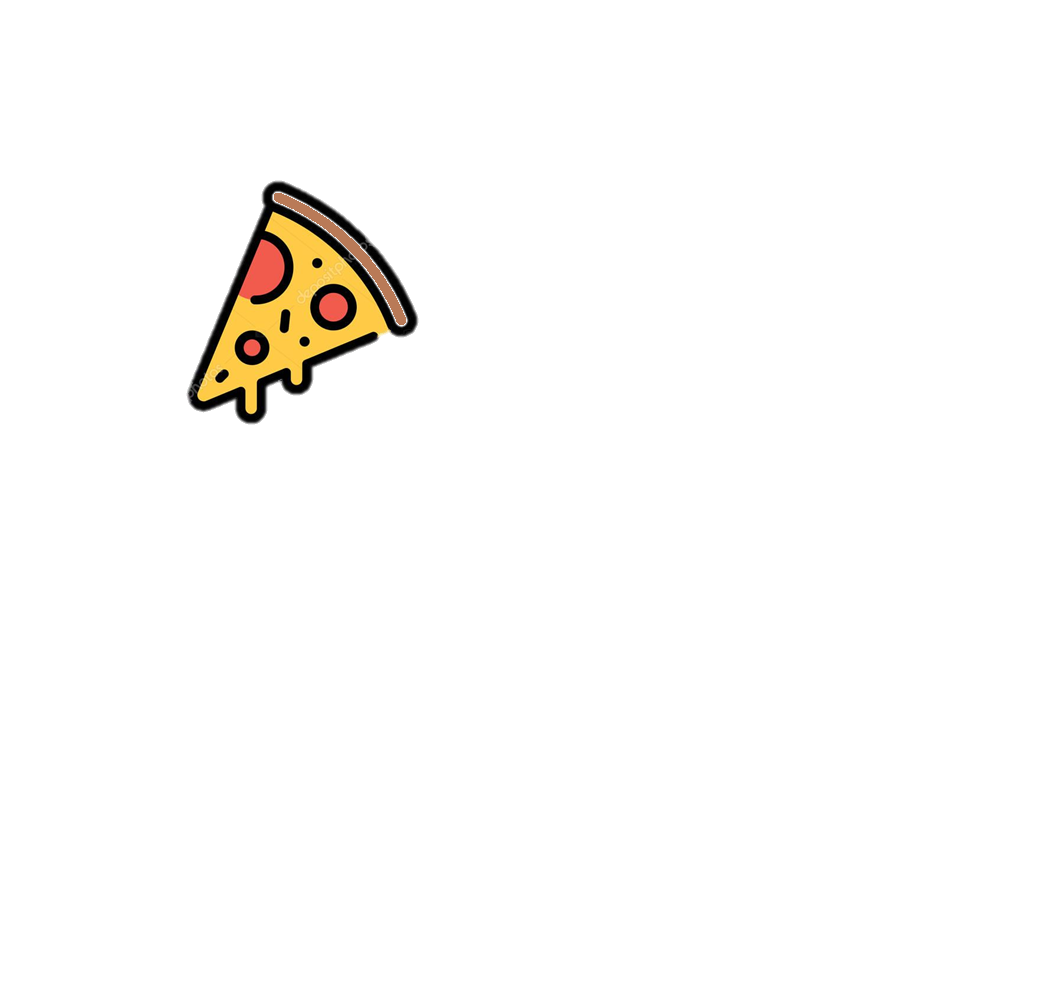 XL
Ø38 cm
L
Ø28 cm
M
Ø21 cm
XXL
Ø51 cm
PŘÍPLATKY
bezlepkové těsto 20,- 
plněné okraje mozzarelou 48,- 
šunka/salám 16,- 
mozzarela/uzený sýr/niva 23,- 
ananas/broskve 12,- 
avokádo 15,- 
krájené brambory/krokety 28,
M – cena základní (uvedena v nabídce příslušného druhu pizzy)
 L – cena základní + 50,- 
XL – cena základní + 110,- 
XXL – cena základní + 250,-
Kliknutím vložíte text.
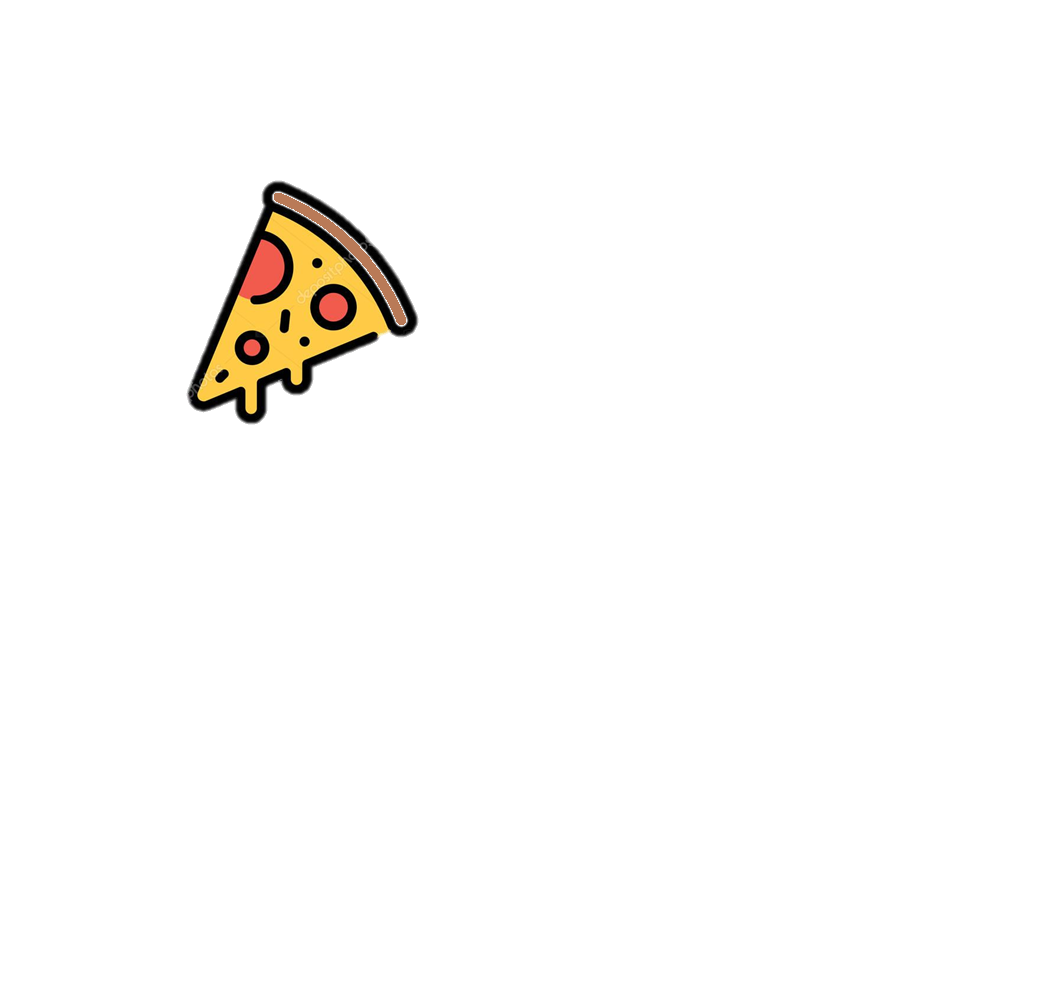 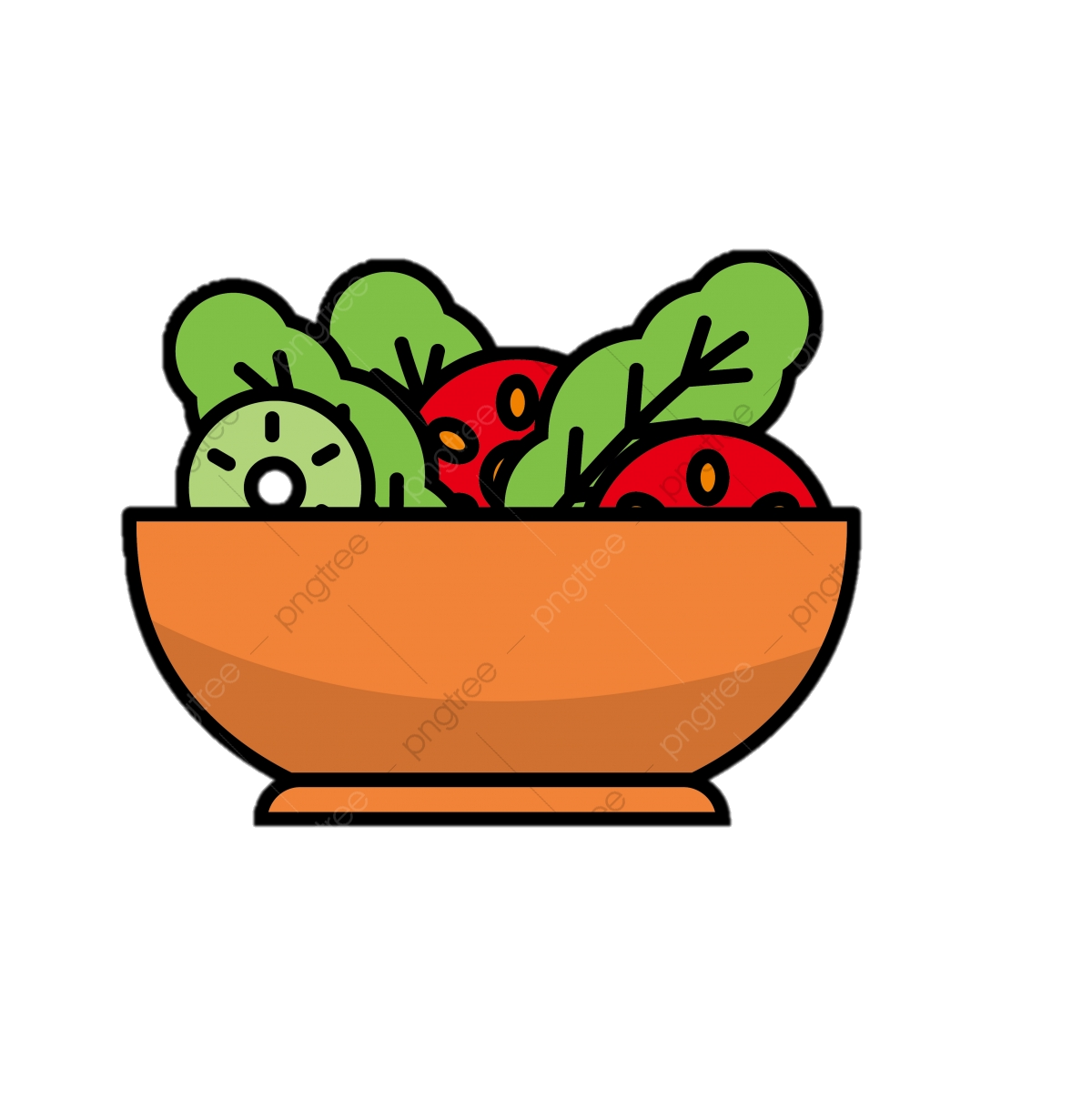 Saláty
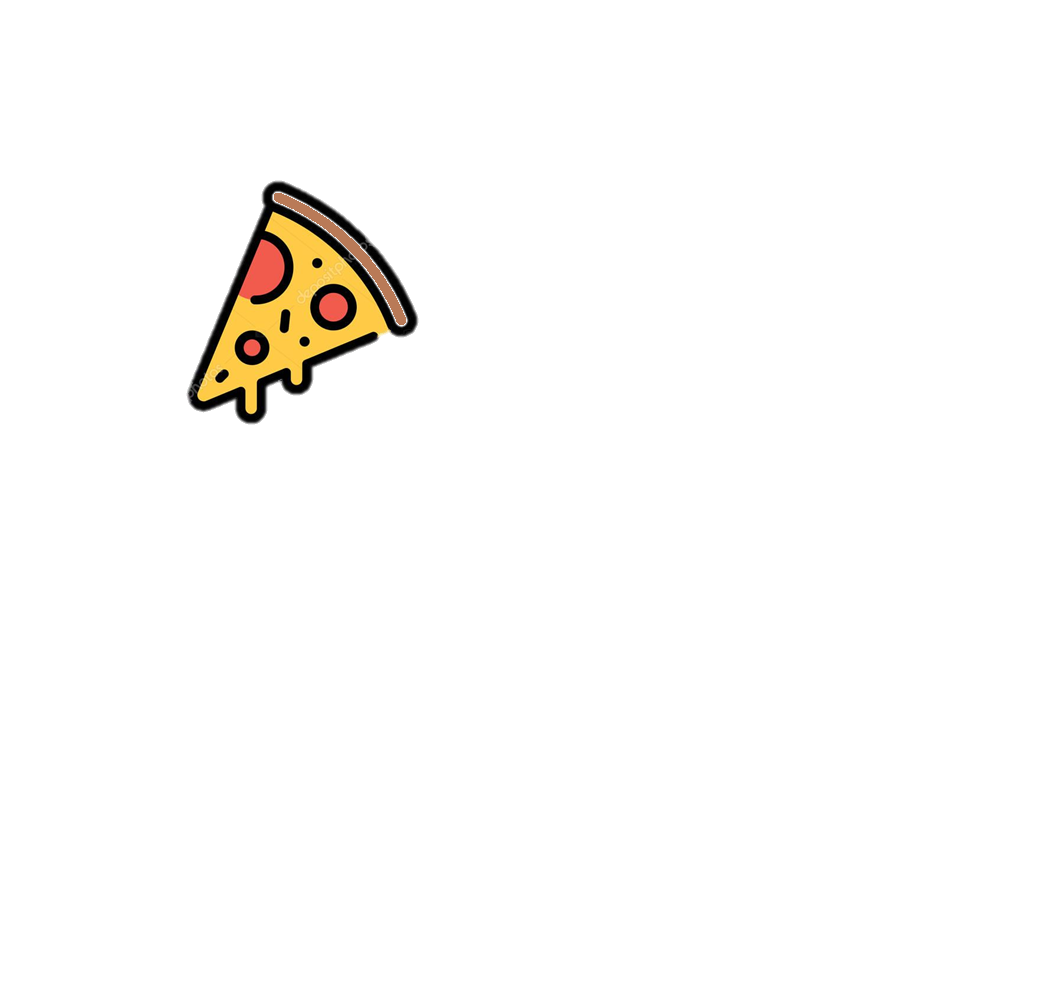 Zdravé, či nezdravé ?
Dieta, nebo hřešení ?
Chtít tento salát či tento ?

Jak -
-Saláty nabízené                       -Tak i na žádost !
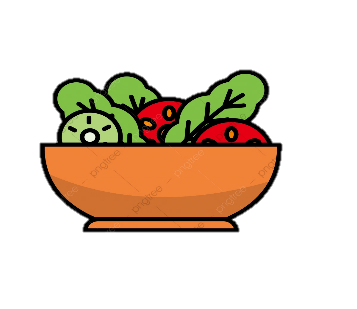 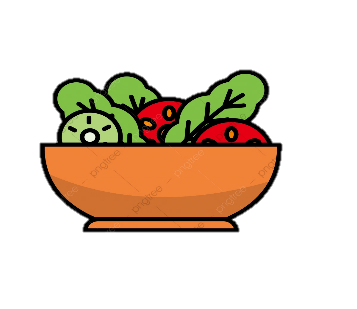 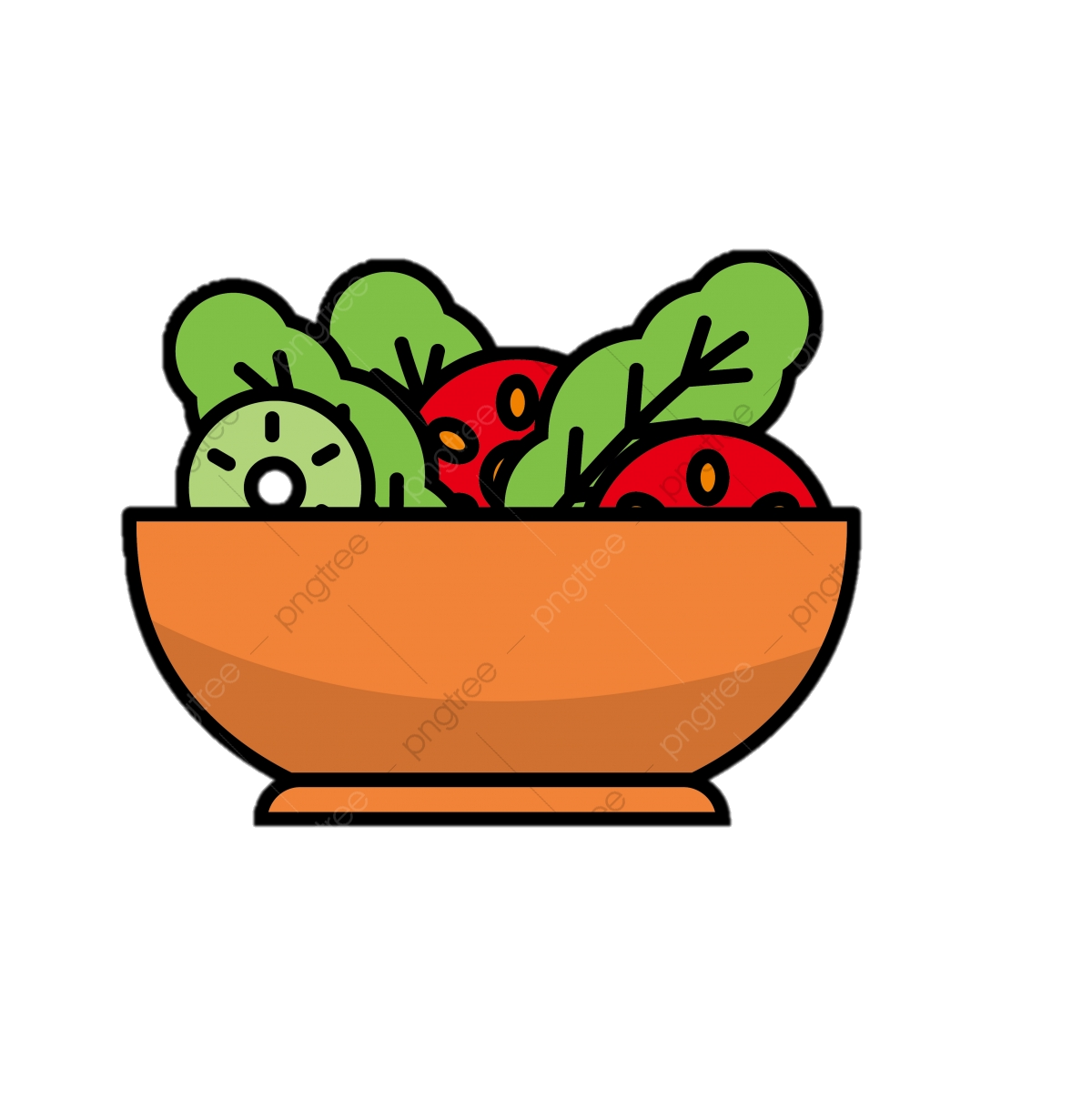 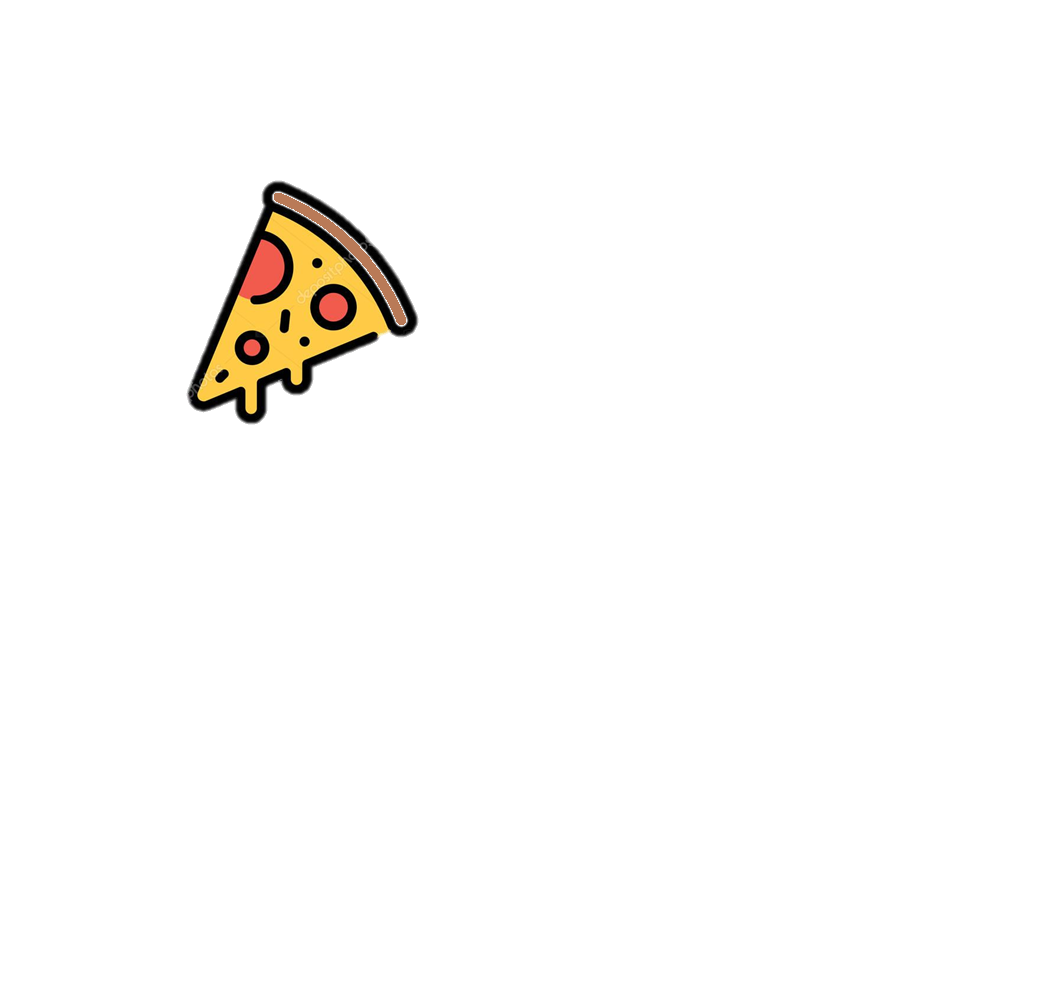 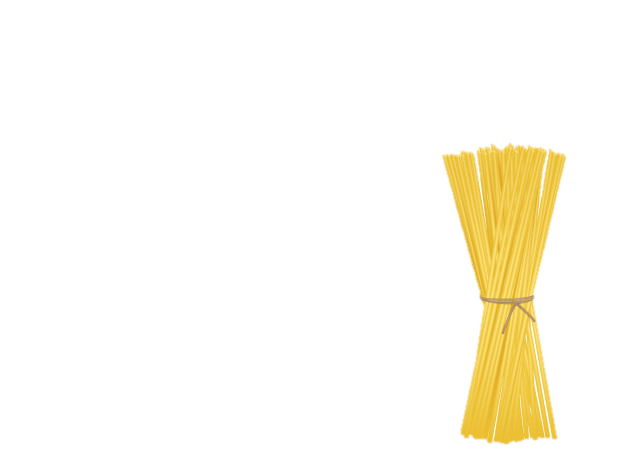 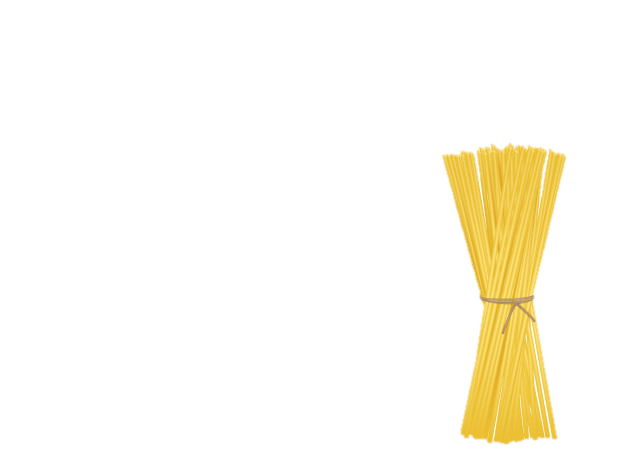 Těstoviny
Domácí těstoviny !
Až 5 druhů !!
Receptury omáček z mnoha koutů světa !!!

Možno zvolit bezlepkovou verzi.
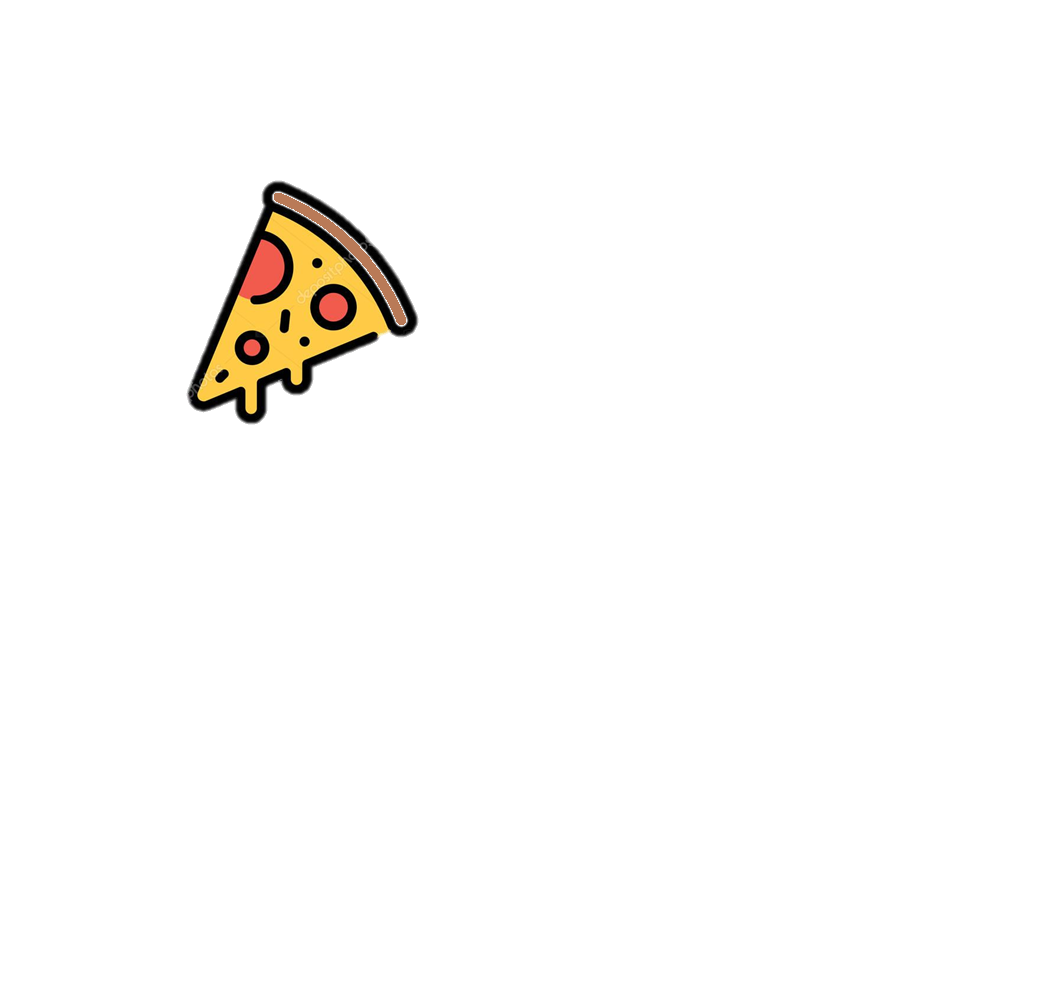 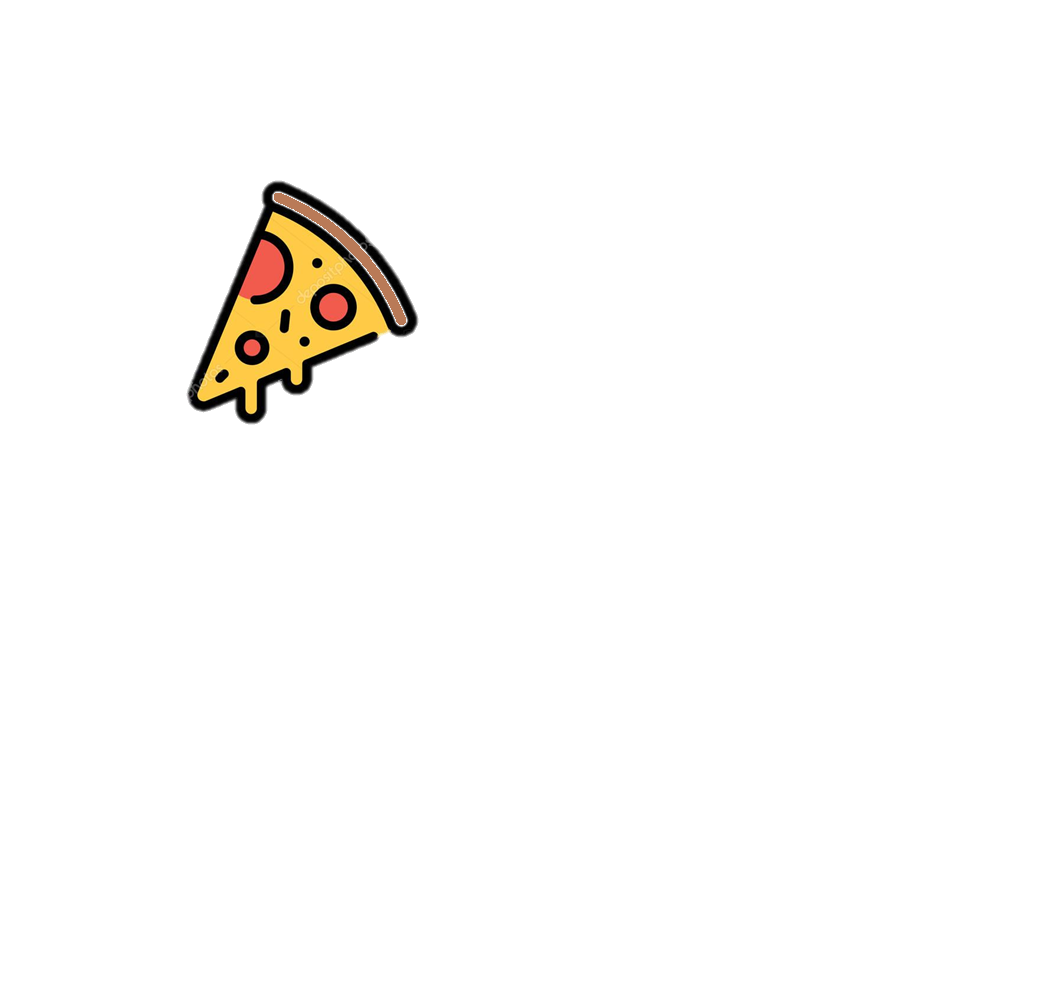 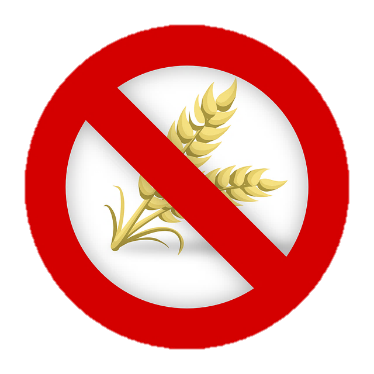 Dezerty, nápoje a pamlsky ?
Ano Dezertům !
Ano domácím nápojům !!
Ano pamlskům pro vaše mazlíčky !!!
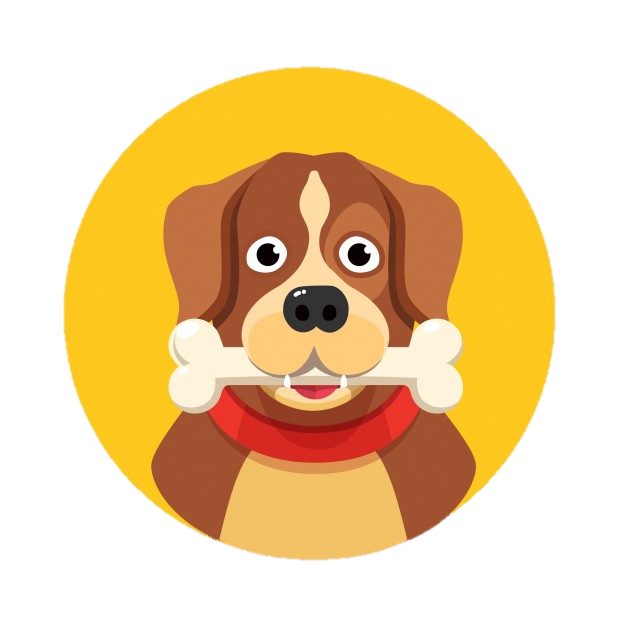 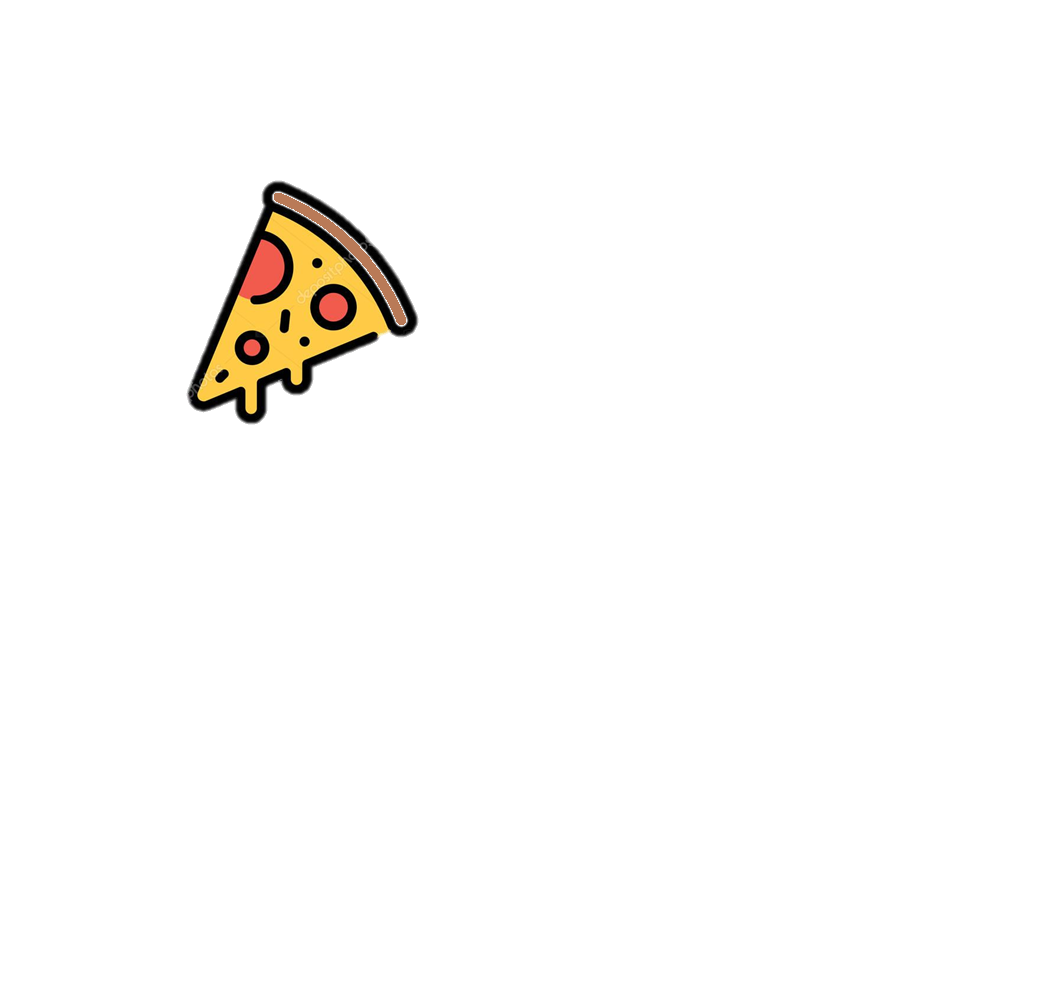 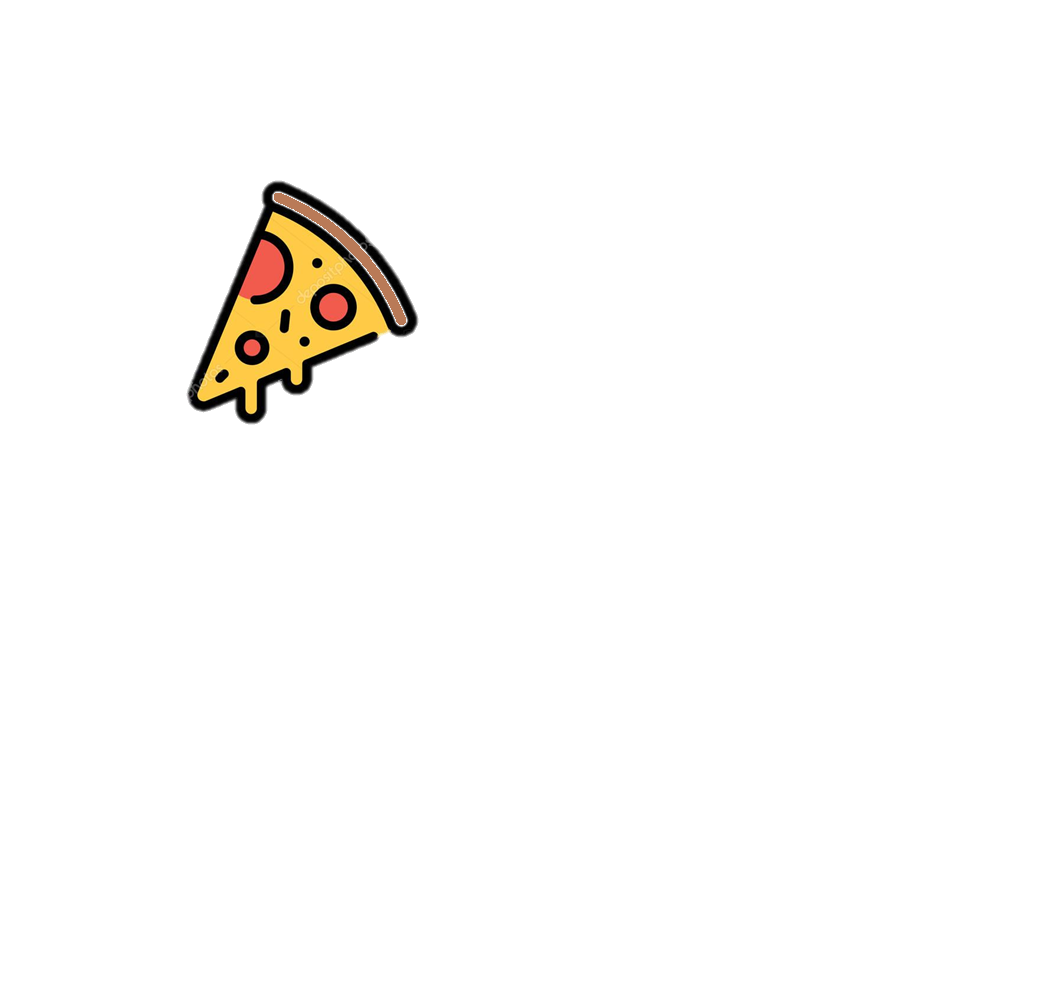 Kontakt
pizzeriatyloresse.zivnostenska@gmail.com
         784 456 158
         Žákovská 716, Sokolov 356 01
@
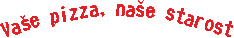 Děkujeme za Vaši pozornost
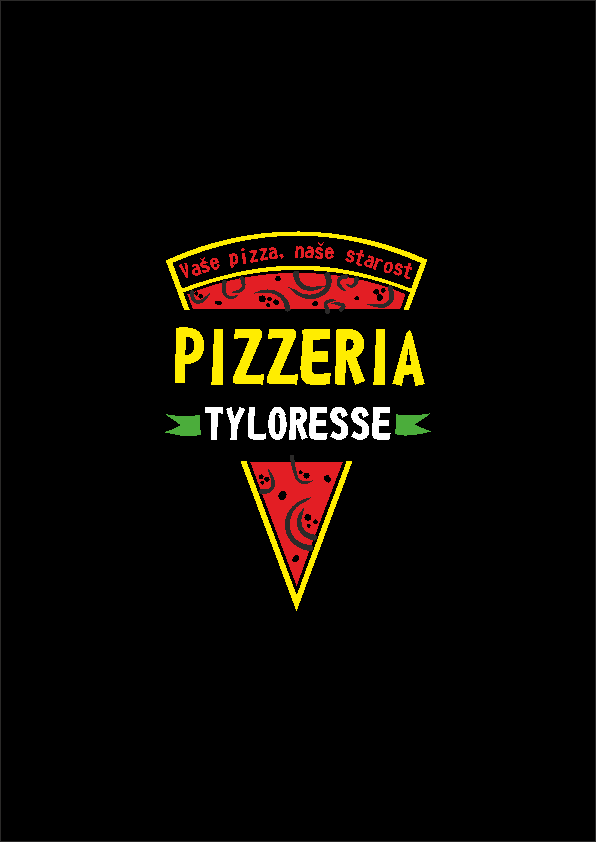